Punctuation Rhyme
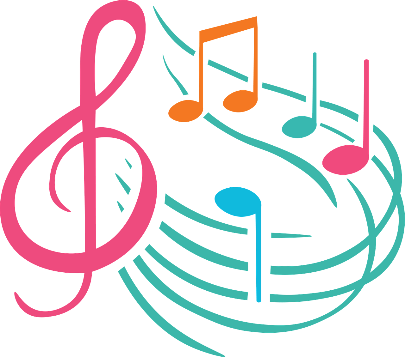 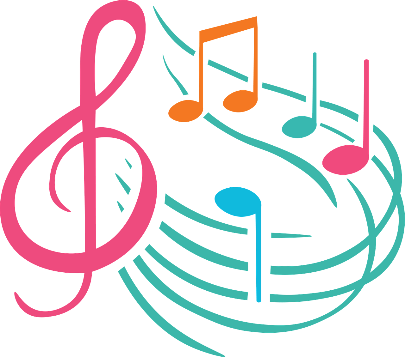 ABC   .    ,     ?
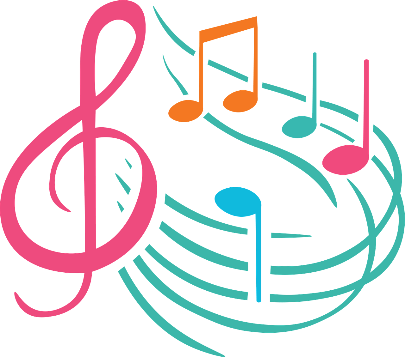 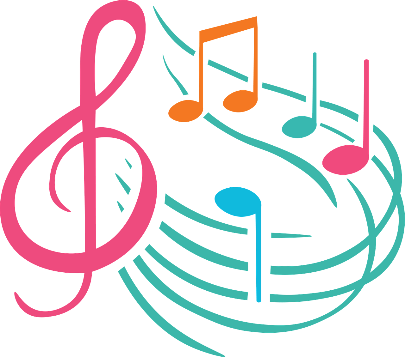 [Speaker Notes: Notes for Teacher - < Information for further reference or explanation >
Suggestions: <Ideas/ Images/ Animations / Others – To make better representation of the content >
Source of Multimedia used in this slide -  <Please provide source URL where we find the image and the license agreement> 
https://pixabay.com/illustrations/music-notes-song-melody-5834781/]
ABC   .    ,     ?
ABC   .    ,     ?
Punctuation
Punctuation
Students will be able to recite the poem on Punctuation Marks with proper fluency/ enunciation
Aim
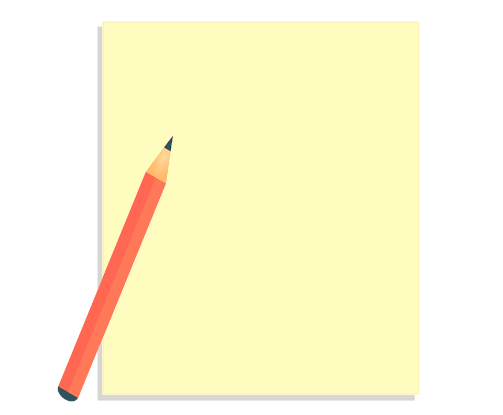 Resource
needed
Paper 
Pencil
[Speaker Notes: Notes for Teacher - < Information for further reference or explanation >
Suggestions: <Ideas/ Images/ Animations / Others – To make better representation of the content >
Source of Multimedia used in this slide -  <Please provide source URL where we find the image and the license agreement> 
https://pixabay.com/vectors/pencil-paper-message-office-6938476/]
ABC   .    ,     ?
Punctuation
ABC
.
,
?
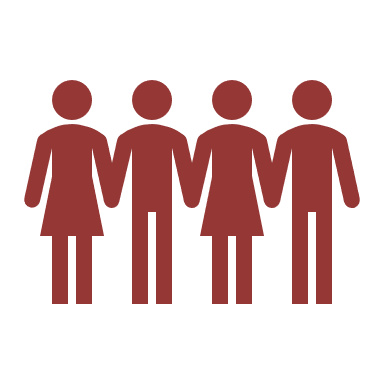 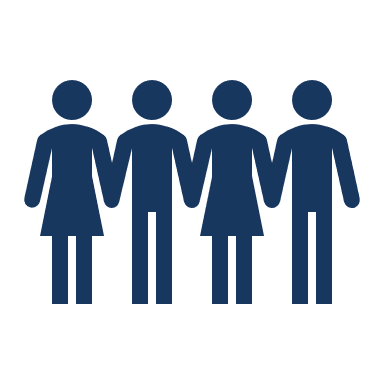 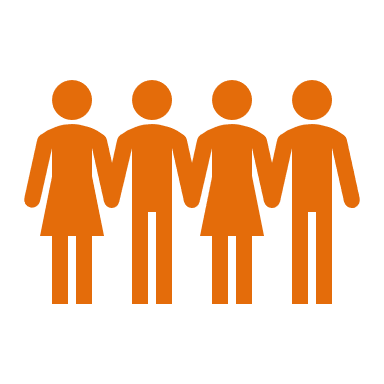 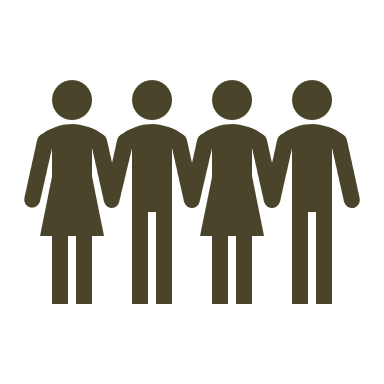 Capital Letters
Full stop
Comma
Question mark
[Speaker Notes: Notes for Teacher - < Information for further reference or explanation >
Divide the students into 4  groups.                  
Form group 1 which represents the full stop, group 2 represents capital letter, group 3 represents question mark and group 4 represents a comma.
Make each group stand against a portion of the wall which should have a picture of the appropriate punctuation mark they represent

Suggestions: <Ideas/ Images/ Animations / Others – To make better representation of the content >
Source of Multimedia used in this slide -  <Please provide source URL where we find the image and the license agreement> 
Group - Ppt icons]
ABC   .    ,     ?
Punctuation
The full stop is a busy boy
In a small round sweet shop.
He blocks the many flowing words
And brings them to a stop.
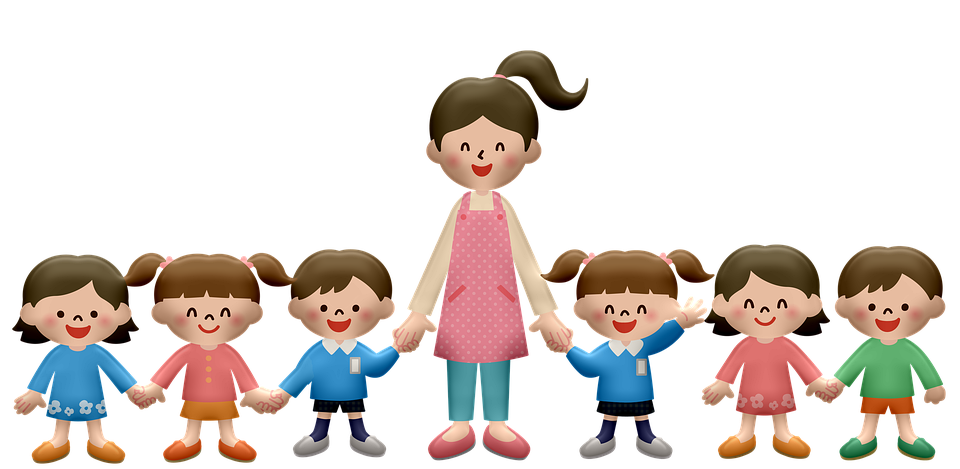 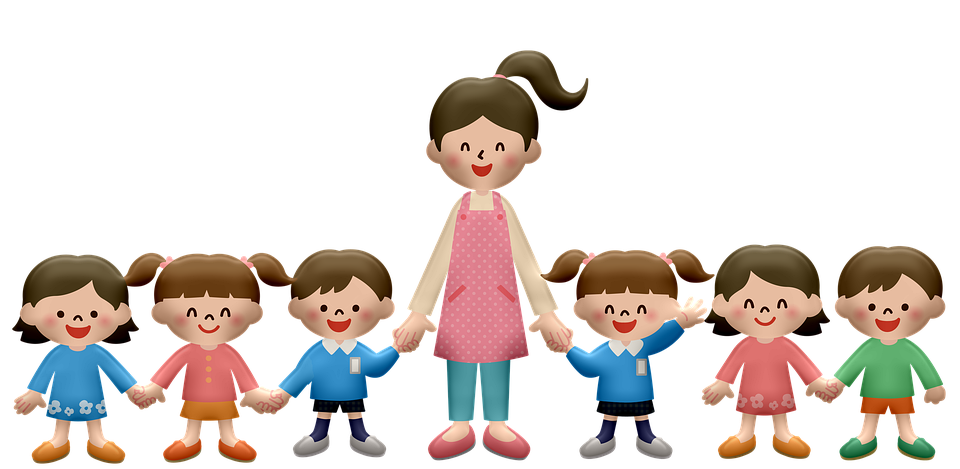 .
[Speaker Notes: Notes for Teacher - < Information for further reference or explanation >
In the first round, have each group recite the lyrics of the poem
Have multiple rounds of recitals by shuffling the students who belong to different groups so that at the end, they are a part of all the 4 groups
Suggestions: <Ideas/ Images/ Animations / Others – To make better representation of the content >
Source of Multimedia used in this slide -  <Please provide source URL where we find the image and the license agreement> 
https://pixabay.com/illustrations/children-students-teacher-school-6171435/]
ABC   .    ,     ?
Punctuation
Don't forget me, the Capital letter
I always come after a full stop.
I am the way to start
To make children smart.
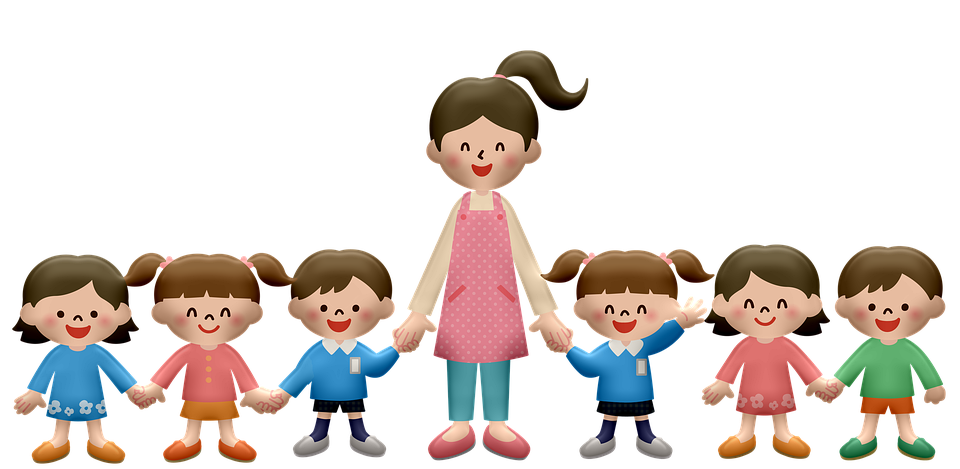 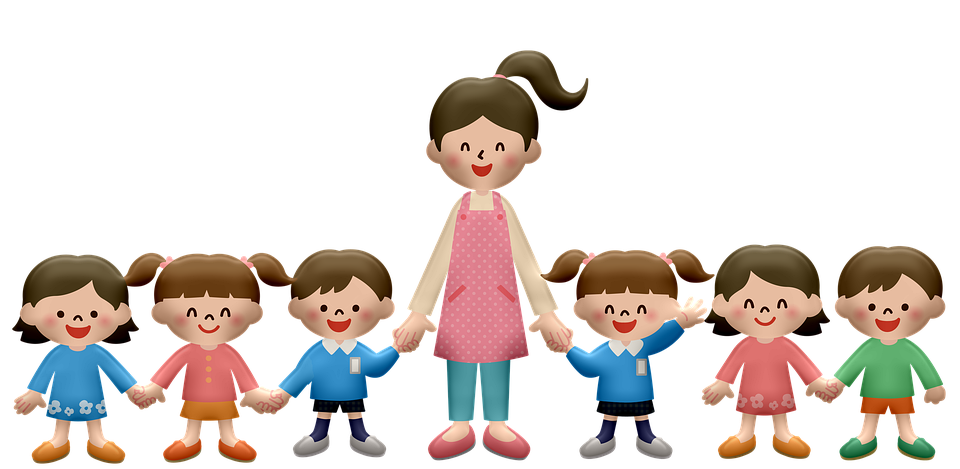 ABC
[Speaker Notes: Notes for Teacher - < Information for further reference or explanation >

Suggestions: <Ideas/ Images/ Animations / Others – To make better representation of the content >
Source of Multimedia used in this slide -  <Please provide source URL where we find the image and the license agreement> 
https://pixabay.com/illustrations/children-students-teacher-school-6171435/]
ABC   .    ,     ?
Punctuation
The question mark's a tiny girl,
She's small but very wise.
She asks too many questions
For a person of her size.
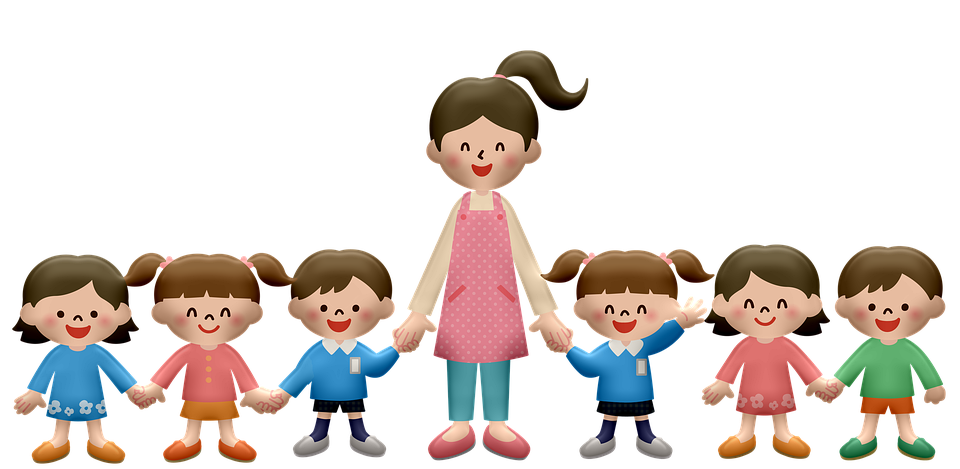 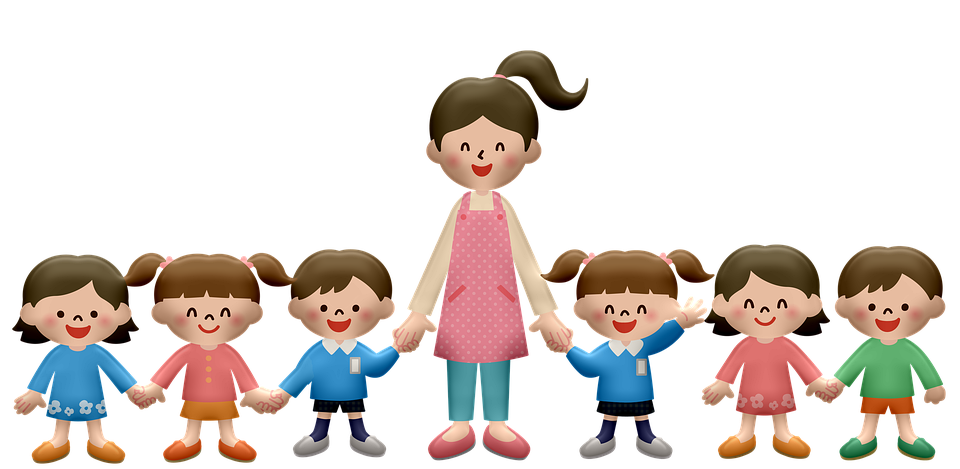 ?
[Speaker Notes: Notes for Teacher - < Information for further reference or explanation >
Suggestions: <Ideas/ Images/ Animations / Others – To make better representation of the content >
Source of Multimedia used in this slide -  <Please provide source URL where we find the image and the license agreement> 
https://pixabay.com/illustrations/children-students-teacher-school-6171435/]
ABC   .    ,     ?
Punctuation
Of all the punctuation folks,
I like commas the best.
For when I'm getting out of breath
They let me take some rest.
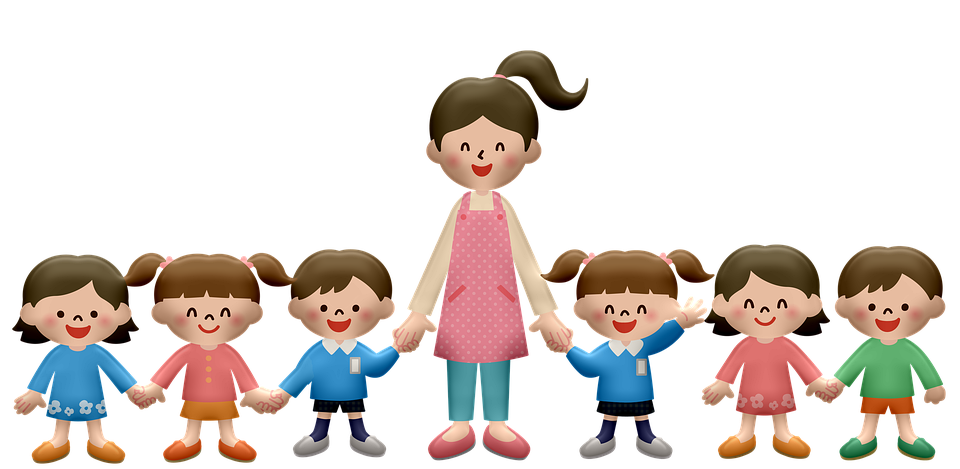 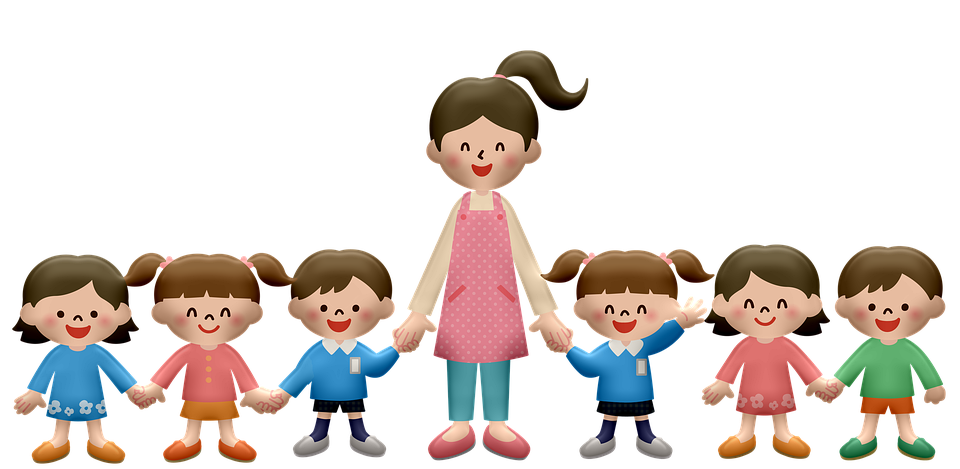 ,
[Speaker Notes: Notes for Teacher - < Information for further reference or explanation >

Suggestions: <Ideas/ Images/ Animations / Others – To make better representation of the content >
Source of Multimedia used in this slide -  <Please provide source URL where we find the image and the license agreement> 
https://pixabay.com/illustrations/children-students-teacher-school-6171435/]
MM INDEX
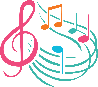 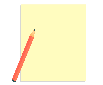 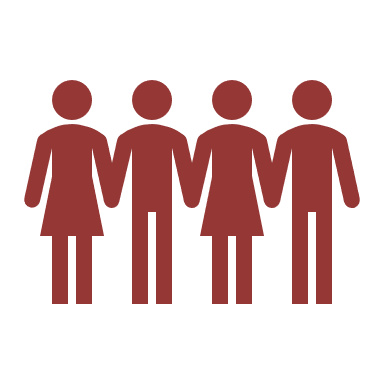 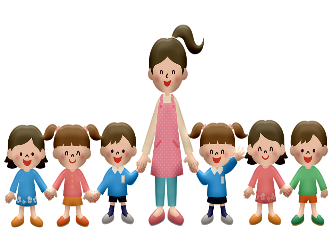 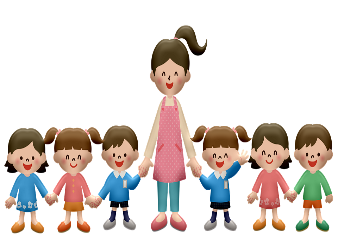 [Speaker Notes: Notes for Teacher - < Information for further reference or explanation >
Suggestions: <Ideas/ Images/ Animations / Others – To make better representation of the content >
Source of Multimedia used in this slide -  <Please provide source URL where we find the image and the license agreement>]